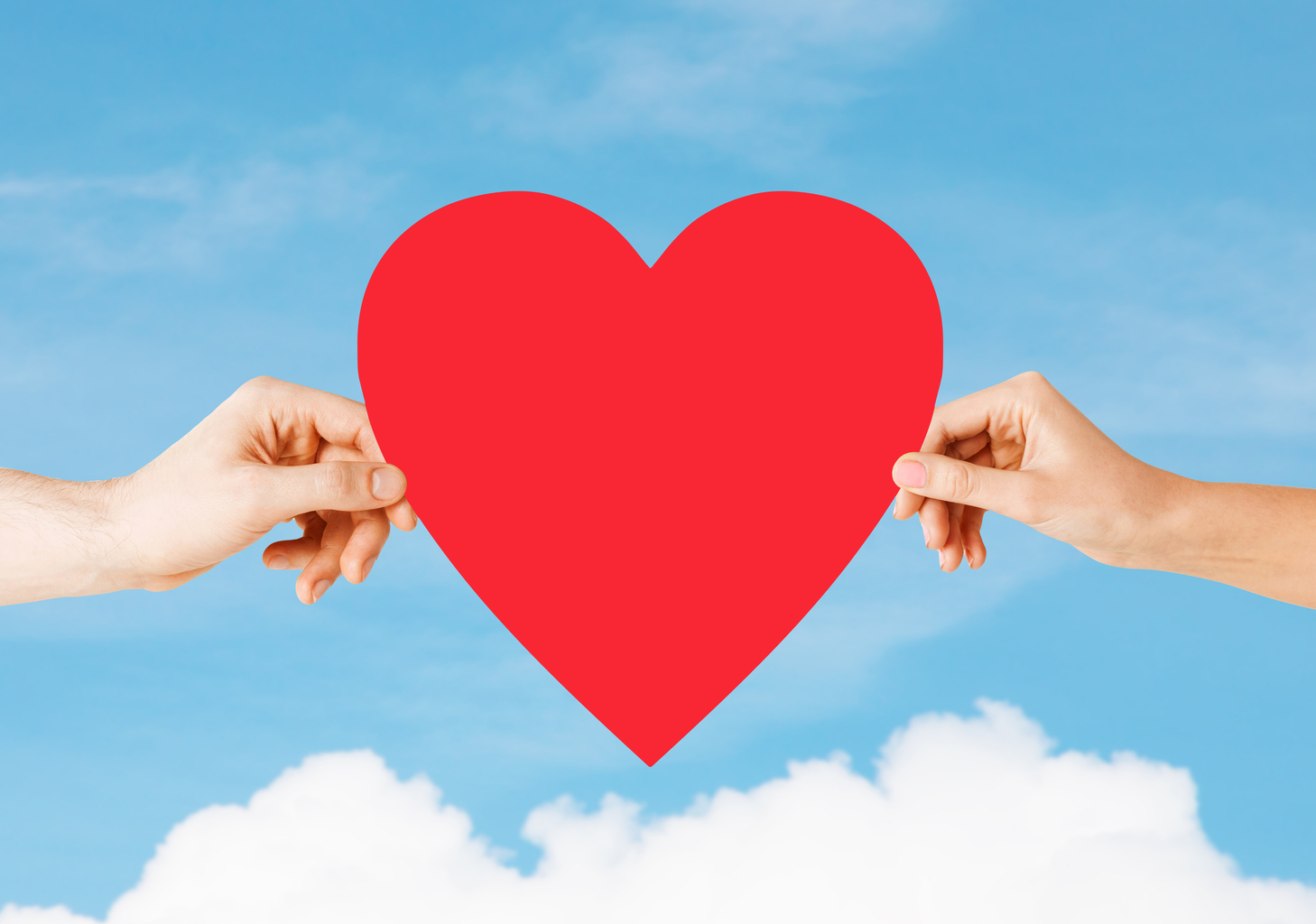 Яхши  баһа алғин
Көплигән мәлуматларни үгәнгин
Яхши дәрис болсун
Утуқ тиләймән
Барлиқ нәрсә оңай қобул қилинсун
Көп нәрсә үгинәйли
Билидиған соаллар чиқсун
Азот кислотаси тәсирләшмәйдиған металларни атап бериң
суслаштурулған азот кислотаси  мис билән тәсирләшкәндә қайсу газ бөлүниду?
Азот кислотаси тәсирлишидиған металл?
Азот кислотасидики азотниң оксидлиниш дәрижиси
Азот кислотаси нәччә асаслиқ кислота?
Падиша суюқлуғи тәркиви
Немә үчүн азот кислотасини мистин ясалған қачида сақлашқа болмайду?
Азот кислотасини қандақ сақлаш керәк?
«Йошурун сөзни тап»
1.	This element has atomic mass of 56
2.	It has 7 proton 
3.	 This element’s number is 3
4.	It has 56 proton 
5.	It has   27 electrons
6.	This element has atomic mass of 119
7.	It has 69 neutrons  
8.	It is inert gas
«Йошурун сөзни тап»
1.	This element has atomic mass of 56
2.	It has 7 proton 
3.	 This element’s number is 3
4.	It has 56 proton 
5.	It has   27 electrons
6.	This element has atomic mass of 119
7.	It has 69 neutrons  
8.	It is inert gas
Nitrate -  нитрат дегинимиз немә?
§35. Нитратларниң парчилиниши
Химиялик диктант.
натрий нитрати
Төмүр (III) нитрати
Калий нитрати
Күмүч  нитрати
Барий  нитрати
аммоний нитрати
Мис (II) нитрати
алюминий нитрати
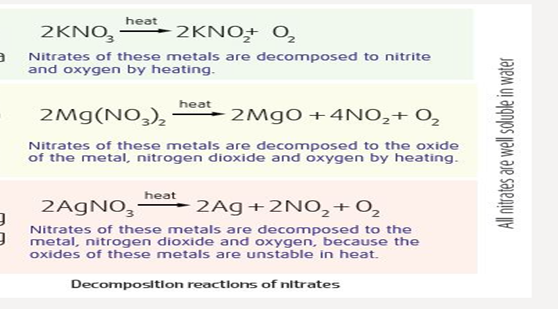 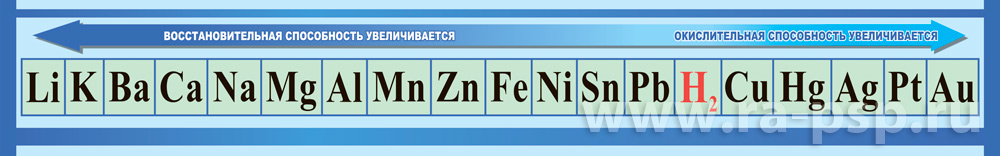 Нитратлар қиздурғанда парчилиниду, реакцияниң мәһсулати қандақ болидиғини металлниң активлиғиға бағлиқ. Әгәр активлиқ қатарида металл магнийғичә орунлашқан болса , у чағда бу металларниң натратлирини парчилиғанда металл нитрити вә кислород газ бөлүниду. Мәсилән натрий нитратини алайли. Нитрат тәркивигә киргән  натрий магнийғичә жайлашқан демәк натрий нитрити вә кислород гази бөлүниду. 
2KNO3 = 2KNO2 + O2
Әгәр металл магний вә мис арилиғида орунлашқан болса, уларни парчилиғанда металл оксиди азот  (IV) оксиди вә кислород гази бөлүниду, Әгәр металл мистин кейин орунлашқан болса у чағда нитратни парчилиғанда таза металл  азот  (IV) оксиди вә кислород гази бөлүниду
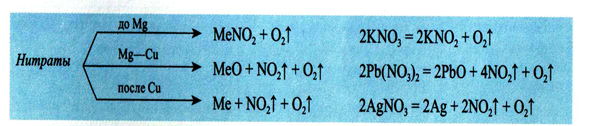 Хатасини тап Калий нитратини парчилиғанда калий нитрити вә  азот  (IV) оксиди вә кислород гази бөлүниду
Fe(NO3)2 =
Mg(NO3)2=
Дескриптор: Нитратларниң парчилининиш реакциялирини аяқлаштуриду
Nitric acid reacts with iron (II) hydroxide to produce iron (II) nitrate and water.  How many moles of iron (II) nitrate will produce in a reaction with 50 g of HNO3?